應對網絡欺凌有辦法
第二教節
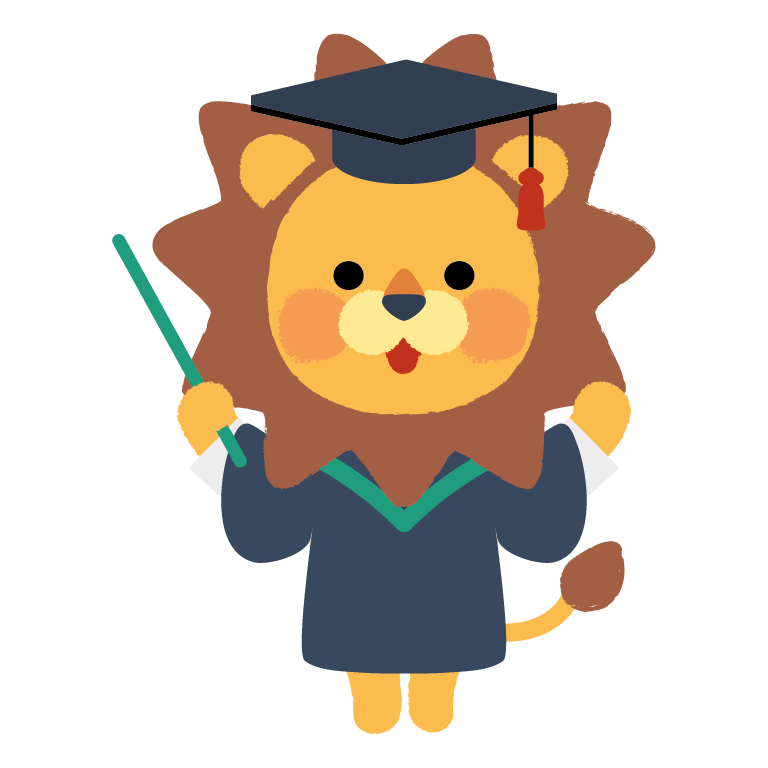 小學資訊素養學與教資源套｜適用學習年級：小四至小六
學習目標
了解在互聯網上保護自己的需要，包括應對網絡欺凌。
在安全的情況下，在資訊世界與同儕交流。
引起動機
你們搜尋到有關網絡欺凌的新聞嗎？
請分享新聞內容。
活動1
生日會
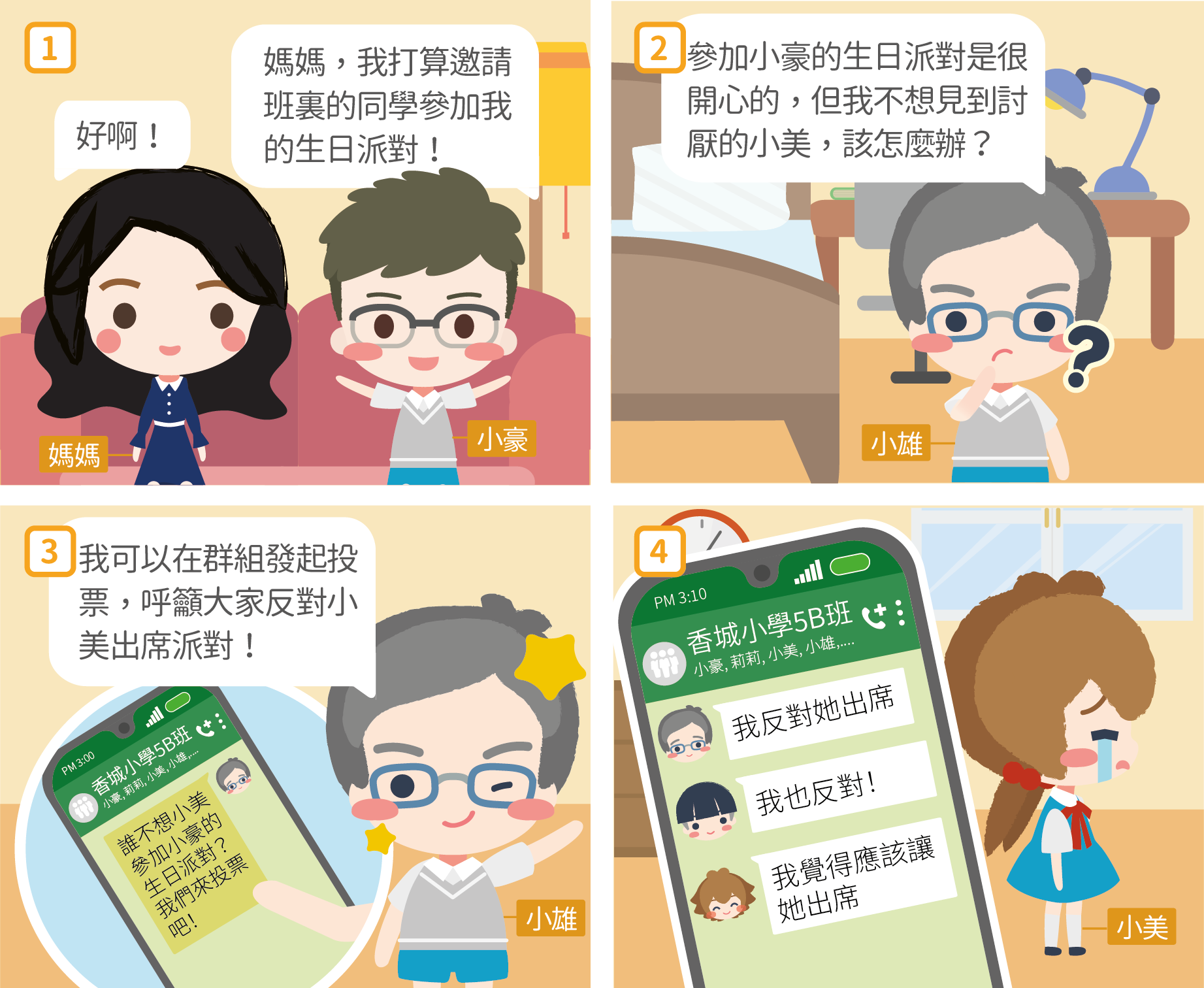 投票活動
面對漫畫中的情況，社交平台群組成員應該如何處理？
私訊勸止
群組反擊
向老師求助
不作理會
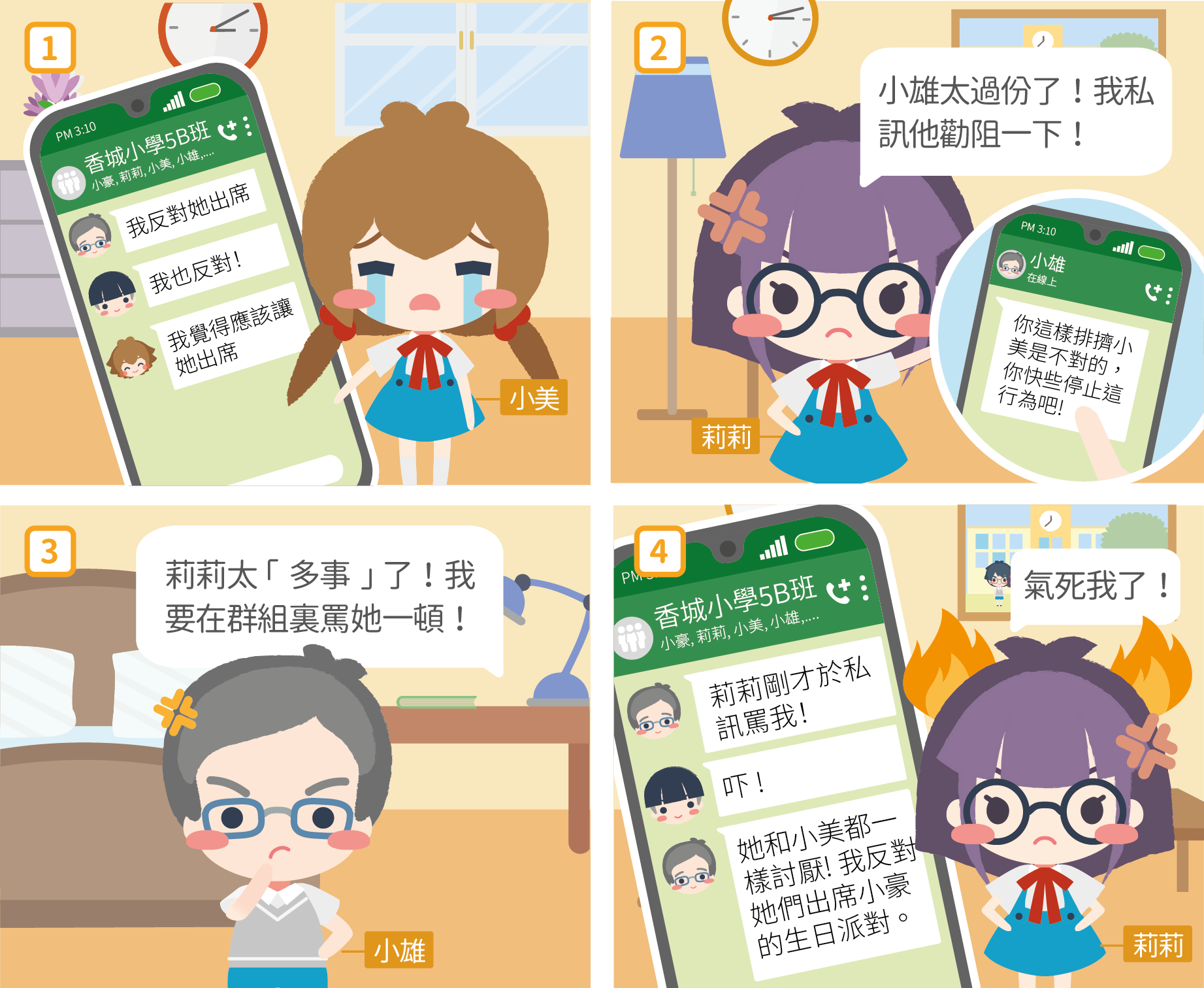 a) 私訊勸止
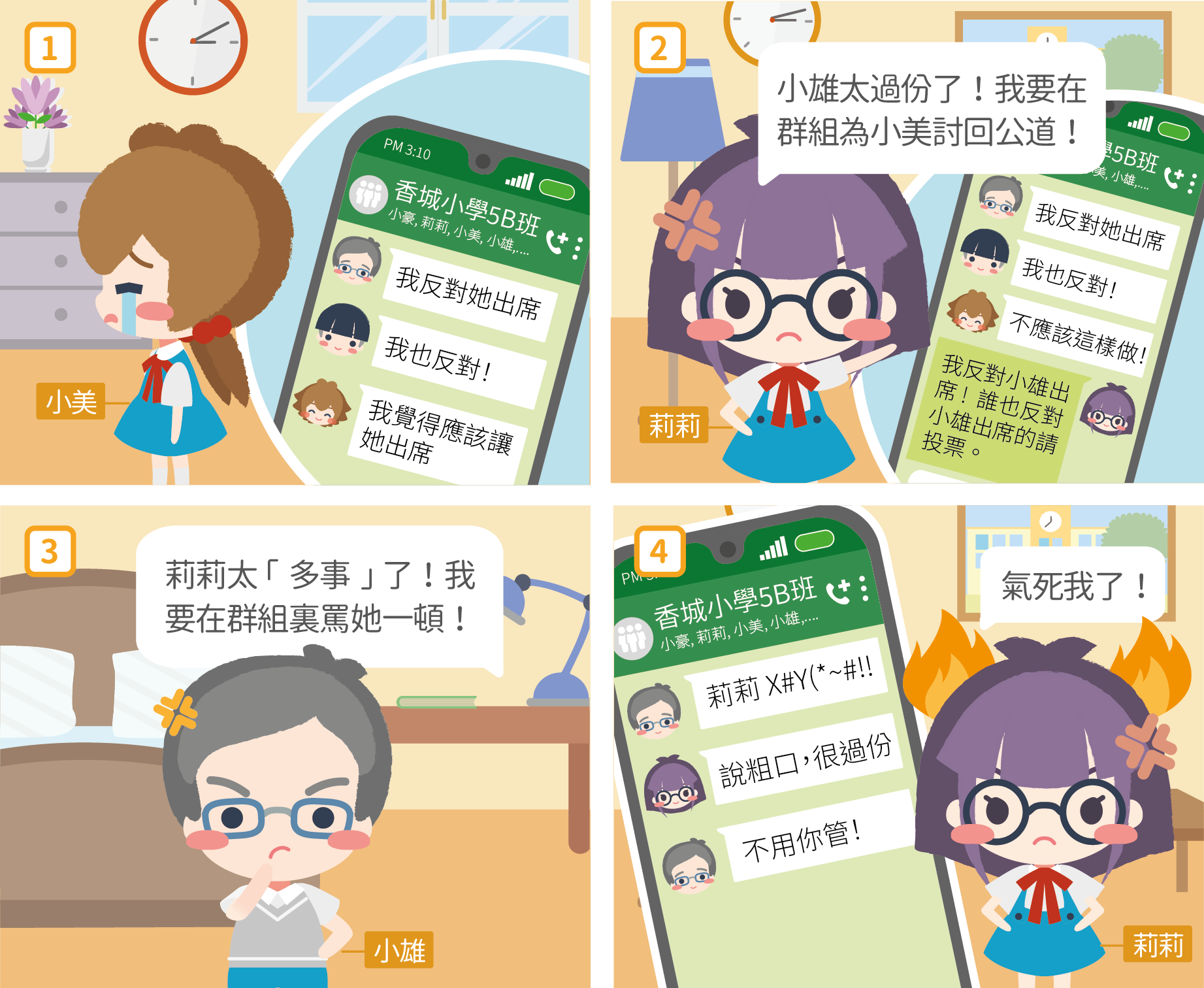 b) 群組反擊
c) 向
老師求助
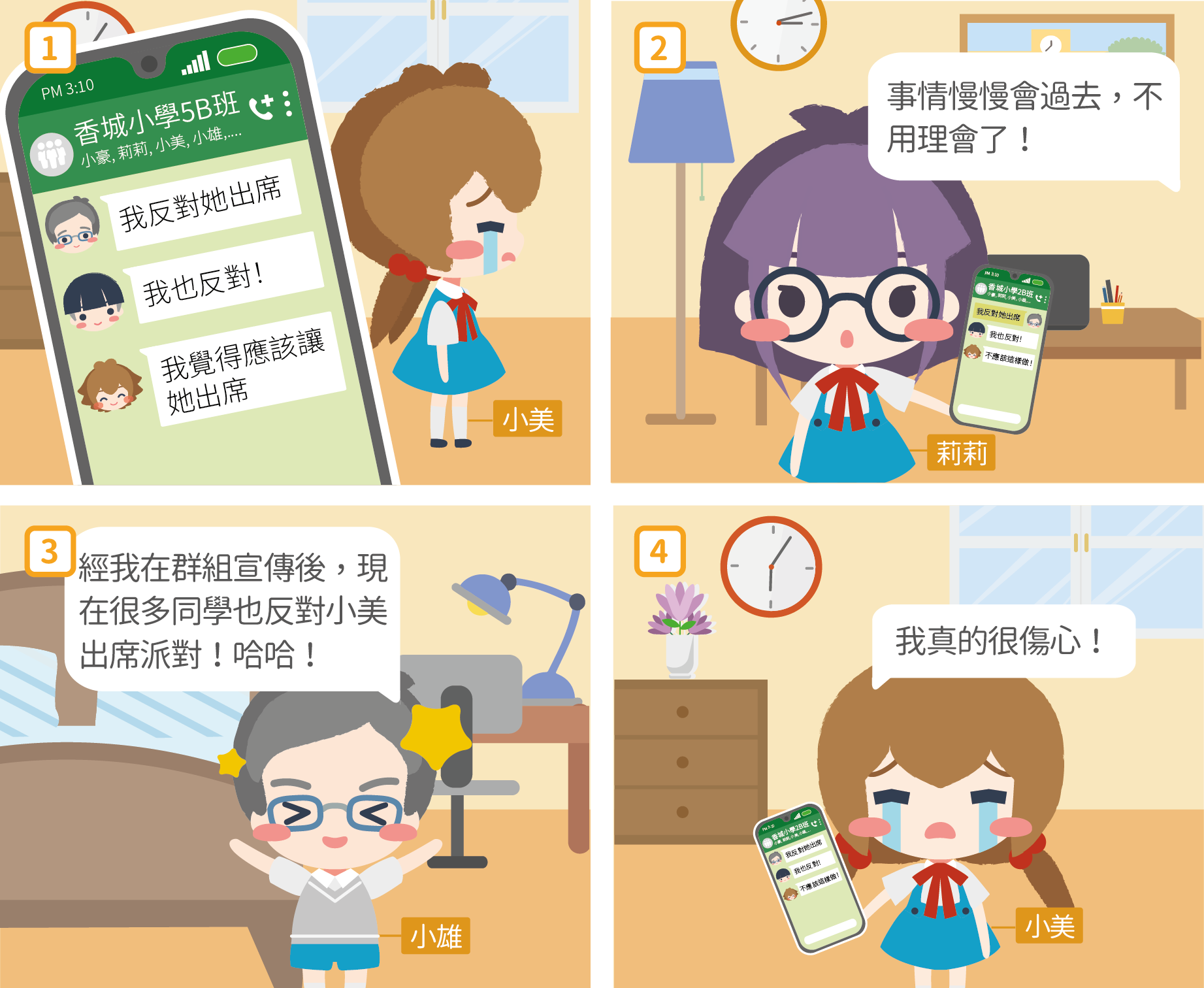 d) 不作理會
處理網絡欺凌的方法（受害者篇）
保持克制，以免掀起罵戰，使惡意攻擊蔓延。
隱藏或刪除不當留言。
向系統管理員或服務供應商舉報，要求移除留言。
封鎖欺凌者。
處理網絡欺凌的方法（受害者篇）
不隨便回應或報復，避免受到網絡追擊。
保留證據，以便跟進。
向信任的人求助，包括父母、師長、親友、社工等。
處理網絡欺凌的方法（旁觀者篇）
不要欺凌別人。
懂得妥善處理自己的情緒。
了解及尊重他人的感受。
不要袖手旁觀，應在安全的情況下勸阻欺凌事件。
如未能成功勸阻，主動尋求教師或家長的幫助。
小結
面對網絡欺凌，我們應該先保持冷靜，再思考處理方法。
正確的處理方法能減低網絡欺凌帶來的影響。
在決定私訊同學前，應先評估自己是否有足夠能力處理；要留意使用適當的用語；在幫助同學時，亦應懂得保護自己。
活動2
理想的網絡世界
理想的網絡世界
認識網絡欺凌帶來的影響後，我們應如何建構理想的網絡世界？
於工作紙寫下符合道德地及負責任地使用互聯網的行為。
符合道德地及負責任地使用互聯網的行為
不欺負其他互聯網用戶。
不發放侵犯他人私隱的資訊。
不發出或轉發失實、虛假及不當的訊息。
小結
我們應符合道德地及負責任地使用互聯網。
總結
我們應該以正確方法處理網絡欺凌事件，並做個符合道德及負責任的互聯網使用者。
課後延伸活動
海報設計